BIOLOGY 2E
Chapter 46 ECOSYSTEMS
PowerPoint Image Slideshow
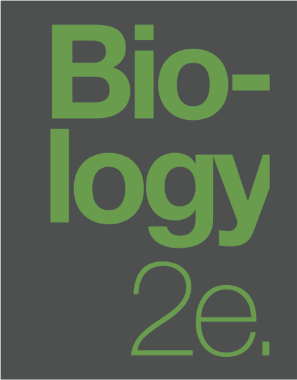 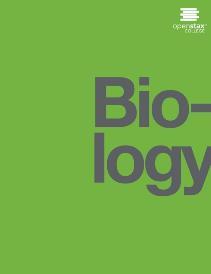 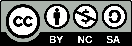 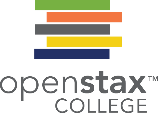 This work is licensed under a Creative Commons Attribution-NonCommercial-ShareAlike 4.0 International License.
46.1 ECOLOGY OF ECOSYSTEMS
Ecosystem- a community of living organisms and their interactions with their abiotic (nonliving) environment.

Equilibrium is the steady state of an ecosystem where all organisms are in balance with their environment and with each other.

Resistance is the ability of an ecosystem to remain at equilibrium in spite of disturbances.

Resilience is the speed at which an ecosystem recovers equilibrium after being disturbed.
46.1 ECOLOGY OF ECOSYSTEMS
A (a) tidal pool ecosystem in Matinicus Island in Maine is a small ecosystem, while the (b) Amazon Rainforest in Brazil is a large ecosystem. (credit a: modification of work by “takomabibelot”/Flickr; credit b: modification of work by Ivan Mlinaric)
46.1 ECOLOGY OF ECOSYSTEMS
Desert ecosystems, like all ecosystems, can vary greatly. The desert in (a) Saguaro National Park, Arizona, has abundant plant life, while the rocky desert of (b) Boa Vista island, Cape Verde, Africa, is devoid of plant life. (credit a: modification of work by Jay Galvin; credit b: modification of work by Ingo Wölbern)
46.1 ECOLOGY OF ECOSYSTEMS
Food Chain- A linear sequence of organisms through which nutrients and energy pass.  

Each organism occupies a trophic level.




These are the trophic levels of a food chain in Lake Ontario at the United States-Canada border. Energy and nutrients flow from photosynthetic green algae at the bottom to the top of the food chain: the Chinook salmon.
Primary producer: the bottom of the food chain, usually photosynthetic organisms (plants and/or phytoplankton).

Primary consumer: consumes the primary producer.  

Secondary consumers are usually carnivores that eat the primary consumers.

And so on until…

Apex consumer, which is the highest-level consumer in the ecosystem.
46.1 ECOLOGY OF ECOSYSTEMS
The relative energy in trophic levels in a Silver Springs, Florida, ecosystem is shown. Each trophic level has less energy available and supports fewer organisms at the next level.
This OpenStax ancillary resource is © Rice University under a CC-BY 4.0 International license; it may be reproduced or modified but must be attributed to OpenStax, Rice University and any changes must be noted. Any images credited to other sources are similarly available for reproduction, but must be attributed to their sources.
46.1 ECOLOGY OF ECOSYSTEMS
A food web is a graphic representation of a holistic, nonlinear web of primary producers, primary consumers, and higher-level consumers used to describe ecosystem structure and dynamics
46.1 ECOLOGY OF ECOSYSTEMS
Ecosystem Modeling
A holistic ecosystem model attempts to quantify the composition, interaction, and dynamics of entire ecosystems; it is the most representative of the ecosystem in its natural state.
Experimental systems usually involve either partitioning a part of a natural ecosystem that can be used for experiments, termed a mesocosm, or by recreating an ecosystem entirely in an indoor or outdoor laboratory environment, which is referred to as a microcosm
A conceptual model: consists of flow charts to show interactions of different compartments of the living and nonliving components of the ecosystem.
An analytical model: uses simple mathematical formulas to predict the effects of changes on ecosystem structure and dynamics. 
A simulation model: uses complex computer algorithms to model ecosystems and to predict the effects of changes
46.1 ECOLOGY OF ECOSYSTEMS
This conceptual model shows the flow of energy through a spring ecosystem in Silver Springs, Florida. Notice that the energy decreases with each increase in trophic level.
This OpenStax ancillary resource is © Rice University under a CC-BY 4.0 International license; it may be reproduced or modified but must be attributed to OpenStax, Rice University and any changes must be noted. Any images credited to other sources are similarly available for reproduction, but must be attributed to their sources.
46.1 ECOLOGY OF ECOSYSTEMS
ECOSYSTEM MODELS
Analytical models
Use simple, linear components of ecosystems, such as food chains, and are known to be complex mathematically
Require a significant amount of mathematical knowledge and expertise.
Simplification of complex ecosystems is thought to limit their accuracy. 

Simulation models
Recent developments us supercomputers to create and run individual-based simulations.
These account for the behavior of individual organisms and their effects on the ecosystem as a whole. 
These simulations are considered to be the most accurate and predictive of the complex responses of ecosystems to disturbances.
46.2 ENERGY FLOW THOUGH ECOSYSTEMS
Photoautotrophs
plants, algae, and photosynthetic bacteria 
energy source for a majority of the world’s ecosystems.

Chemoautotrophs 
synthesize complex organic molecules, such as glucose, for their own energy
usually they do this without sunlight and rather use other sources of energy.

Heterotrophs 
acquire energy from digesting living or previously living organisms.
46.2 ENERGY FLOW THROUGH ECOSYSTEMS
PRODUCTIVITY WITHIN THROPHIC LEVELS

Biomass- is the total mass, in a unit area at the time of measurement, of living or previously living organisms within a trophic level.

Gross primary productivity- The rate at which photosynthetic primary producers incorporate energy from the sun.

Net primary productivity- is the energy that remains in the primary producers after accounting for the organisms’ respiration and heat loss. The net productivity is then available to the primary consumers at the next trophic level.
46.2 ENERGY FLOW THROUGH ECOSYSTEMS
ECOLOGICAL EFFICIENCY
The measurement of energy transfer efficiency between two successive trophic levels is termed the trophic level transfer efficiency (TLTE) and is defined by the formula:




Net production efficiency (NPE) allows ecologists to quantify how efficiently organisms of a particular trophic level incorporate the energy they receive into biomass; it is calculated using the following formula:
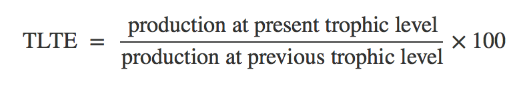 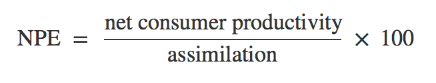 46.4 ENERGY FLOW THROUGH ECOSYSTEMS
ECOLOGICAL EFFICIENCY

Net consumer productivity is the energy content available to the organisms of the next trophic level. 

Assimilation is the biomass (energy content generated per unit area) of the present trophic level after accounting for the energy lost due to incomplete ingestion of food, energy used for respiration, and energy lost as waste.
46.2 ENERGY FLOW THROUGH ECOSYSTEMS
Ecological pyramids depict the (a) biomass, (b) number of organisms, and (c) energy in each trophic level.
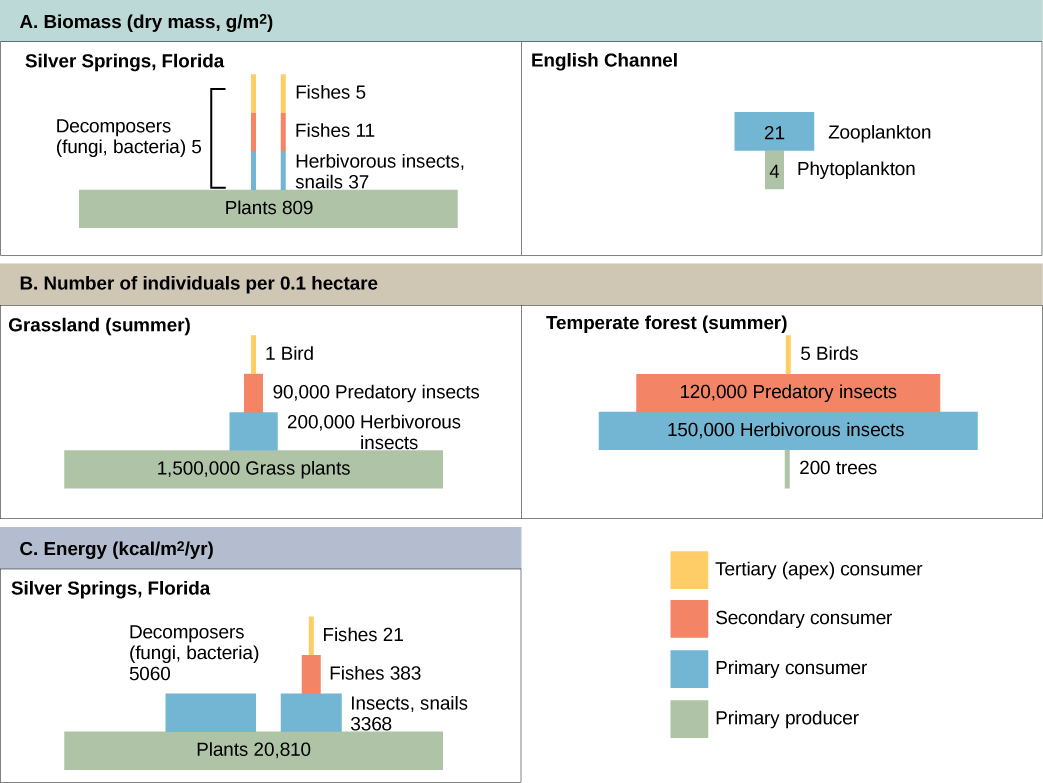 Ecological pyramids depict the (a) biomass, (b) number of organisms, and (c) energy in each trophic level.
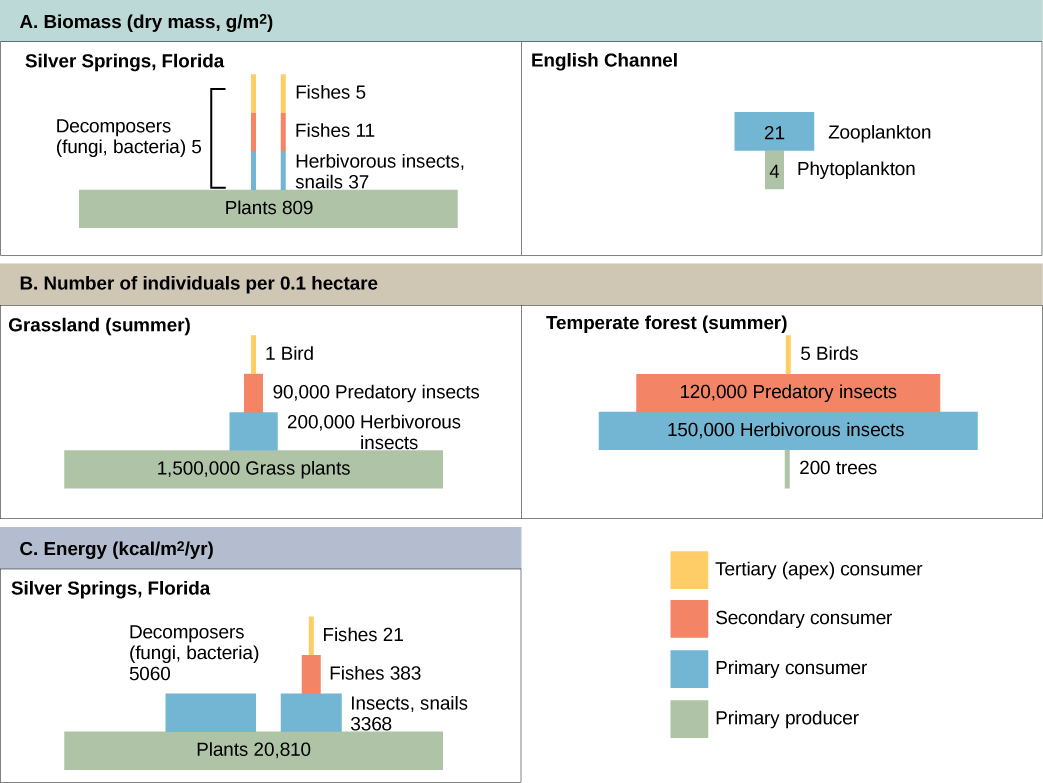 Ecological pyramids depict the (a) biomass, (b) number of organisms, and (c) energy in each trophic level.
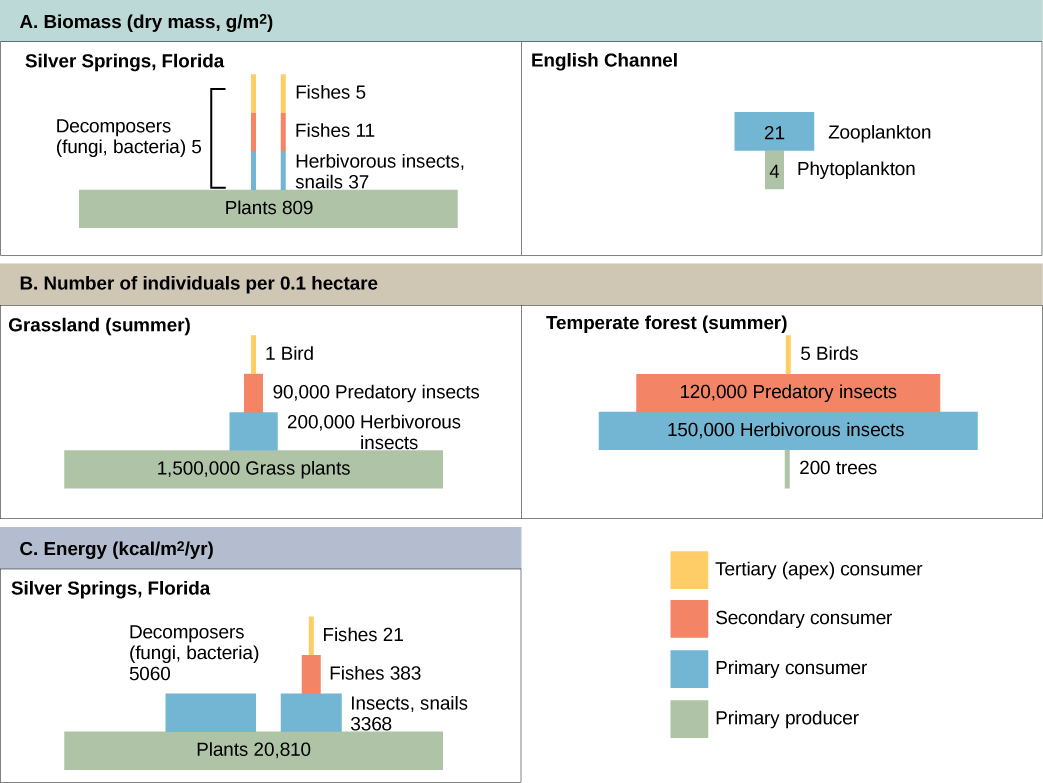 Ecological pyramids depict the (a) biomass, (b) number of organisms, and (c) energy in each trophic level.
46.2 ENERGY FLOW THROUGH ECOSYSTEM
Biomagnification is the increasing concentration of persistent, toxic substances in organisms at each trophic level, from the primary producers to the apex consumers.
This chart shows the PCB concentrations found at the various trophic levels in the Saginaw Bay ecosystem of Lake Huron. Numbers on the x-axis reflect enrichment with heavy isotopes of nitrogen (15N), which is a marker for increasing trophic level. Notice that the fish in the higher trophic levels accumulate more PCBs than those in lower trophic levels. (credit: Patricia Van Hoof, NOAA, GLERL)
46.2 ENERGY FLOW THROUGH ECOSYSTEM
(credit: Patricia Van Hoof, NOAA, GLERL)
46.3 BIOGEOCHEMICAL CYCLES
Water (hydrologic) Cycle
Only 2.5 percent of water on Earth is fresh water, and less than 1 percent of fresh water is easily accessible to living things.
This OpenStax ancillary resource is © Rice University under a CC-BY 4.0 International license; it may be reproduced or modified but must be attributed to OpenStax, Rice University and any changes must be noted. Any images credited to other sources are similarly available for reproduction, but must be attributed to their sources.
46.3 BIOGEOCHEMICAL CYCLES
This graph shows the average residence time for water molecules in the Earth’s water réservoirs.
46.3 BIOGEOCHEMICAL CYCLES
Water from the land and oceans enters the atmosphere by evaporation or sublimation, where it condenses into clouds and falls as rain or snow. Precipitated water may enter freshwater bodies or infiltrate the soil. The cycle is complete when surface or groundwater reenters the ocean. (credit: modification of work by John M. Evans and Howard Perlman, USGS)
46.3 BIOGEOCHEMICAL CYCLES
Carbon dioxide gas exists in the atmosphere and is dissolved in water. Photosynthesis converts carbon dioxide gas to organic carbon, and respiration cycles the organic carbon back into carbon dioxide gas. Long-term storage of organic carbon occurs when matter from living organisms is buried deep underground and becomes fossilized. Volcanic activity and, more recently, human emissions, bring this stored carbon back into the carbon cycle. (credit: modification of work by John M. Evans and Howard Perlman, USGS)
46.3 BIOGEOCHEMICAL CYCLES
Carbon dioxide reacts with water to form bicarbonate and carbonate ions.
46.3 BIOGEOCHEMICAL CYCLE
Nitrogen enters the living world from the atmosphere via nitrogen-fixing bacteria. This nitrogen and nitrogenous waste from animals is then processed back into gaseous nitrogen by soil bacteria, which also supply terrestrial food webs with the organic nitrogen they need. (credit: modification of work by John M. Evans and Howard Perlman, USGS)
46.3 BIOGEOCHEMICAL CYCLES
In nature, phosphorus exists as the phosphate ion (PO43−). Weathering of rocks and volcanic activity releases phosphate into the soil, water, and air, where it becomes available to terrestrial food webs. Phosphate enters the oceans via surface runoff, groundwater flow, and river flow. Phosphate dissolved in ocean water cycles into marine food webs. Some phosphate from the marine food webs falls to the ocean floor, where it forms sediment. (credit: modification of work by John M. Evans and Howard Perlman, USGS)
46.3 BIOGEOCHEMICAL CYCLES
Sulfur dioxide from the atmosphere becomes available to terrestrial and marine ecosystems when it is dissolved in precipitation as weak sulfuric acid or when it falls directly to the Earth as fallout. Weathering of rocks also makes sulfates available to terrestrial ecosystems. Decomposition of living organisms returns sulfates to the ocean, soil and atmosphere. (credit: modification of work by John M. Evans and Howard Perlman, USGS)